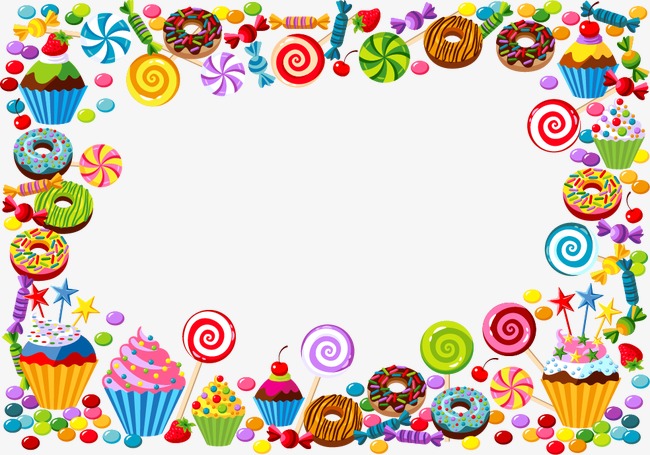 Στο ζαχαροπλαστείο του Γλυκόσαυρου
Στο ζαχαροπλαστείο του Γλυκόσαυρου - YouTube
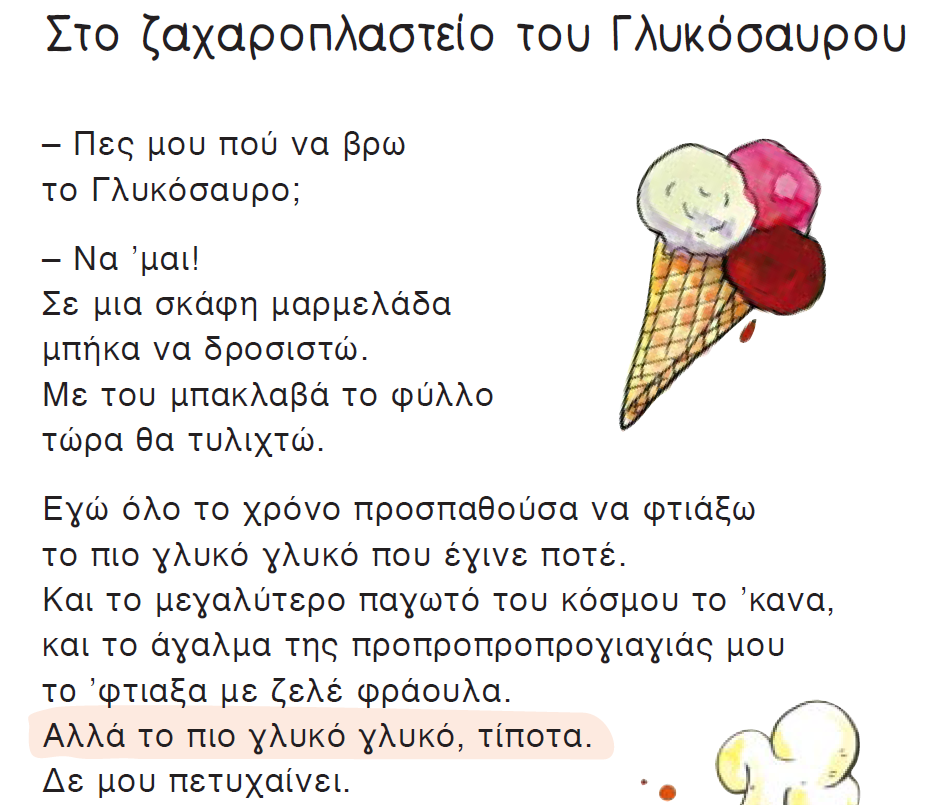 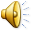 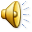 Ανοίγουμε το Βιβλίο μας στη σελίδα 60.
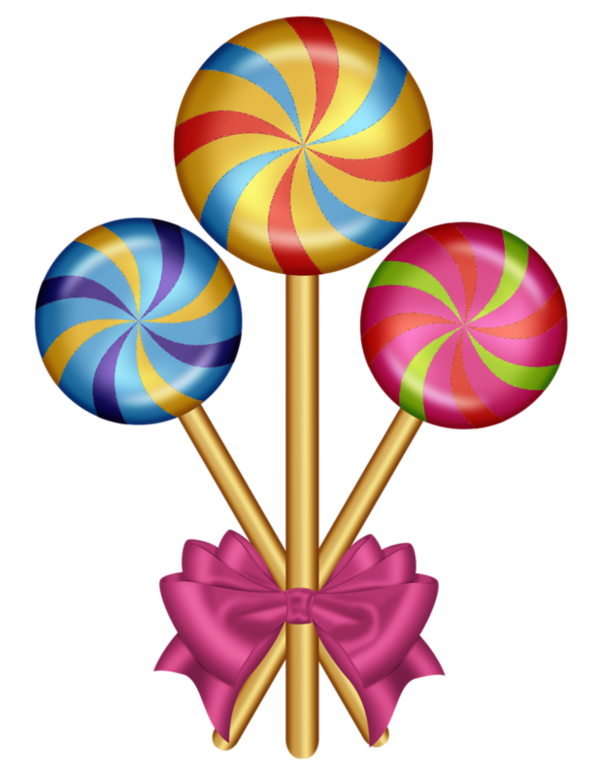 Αποστολή!

   Βρίσκω και χρωματίζω με το αγαπημένο μου χρώμα, από
   ένα γραμματάκι:
 θ, μ, η, γ, λ, χ, ζ ,υ 
και τη μαγική λεξούλα
 «και».
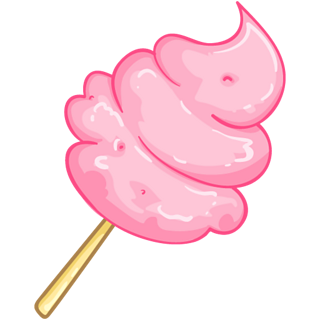 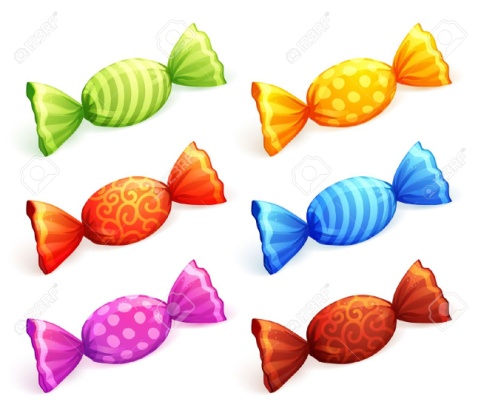 Χορεύουμε και τραγουδάμε τη μποσανόβα του ζαχαροπλαστείου.
Η μπόσσα νόβα του ζαχαροπλαστείου - Σπύρος Σακκάς – YouTube
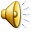 Διαβάζουμε τα γράμματα!
μ
τ
κ
ο
α
ν
σ
π
ρ
ε
υ
ζ
λ
ι
χ
θ
η
γ
Διαβάζουμε τις παρεούλες!
κα
νε
θα
ρε
λω
τα
σα
που
μι
και
το
τη
τε
ζυ
μη
πι
[Speaker Notes: Οι παρεούλες σχηματίζουν μια πρόταση όταν διαβάζονται με τη σειρά.]
Τετράδιο Εργασιών σελίδες 52, 53, 54 και 55.
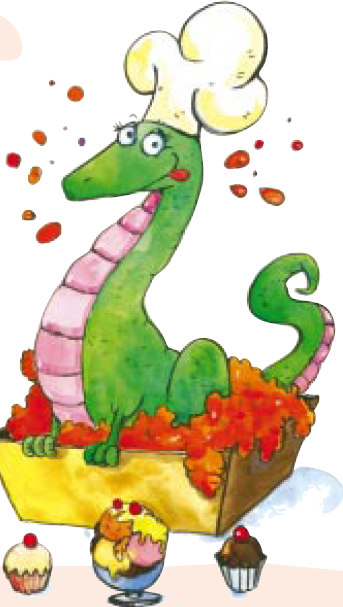 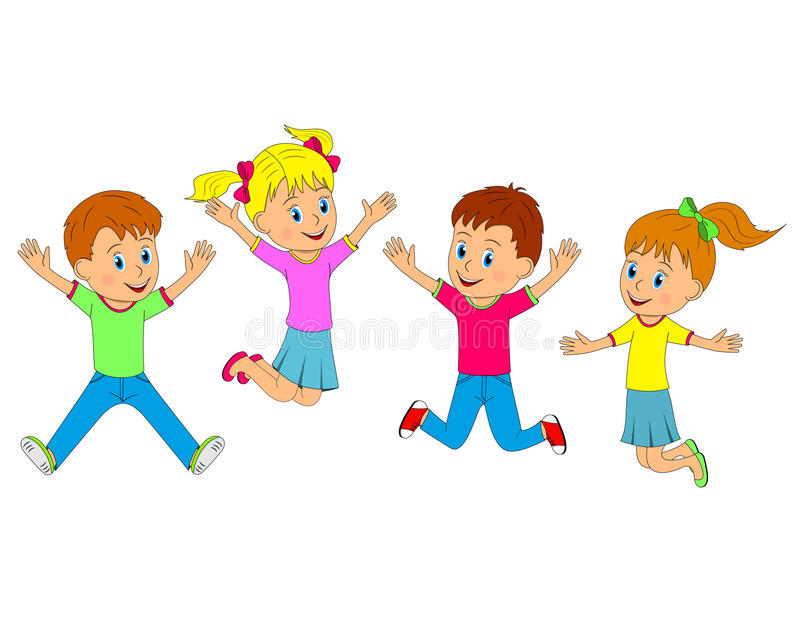 Απίθανα αστεράκια μου!!
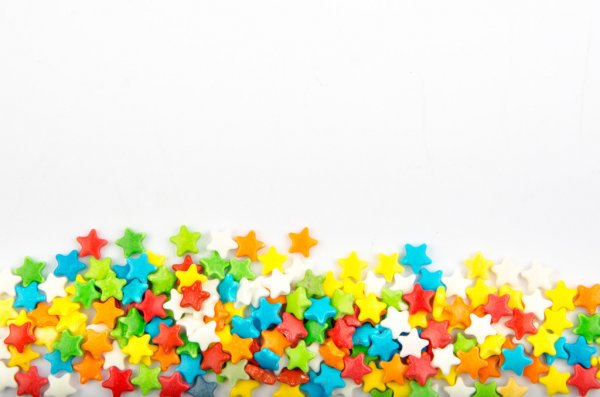